College Access and Success for Youth Experiencing Homelessness: National Supports and Local Collaboration
Christina Dukes, NCHE
Deb Albo-Steiger, Miami-Dade County Public Schools
Tori Nuccio, West Chester University of Pennsylvania
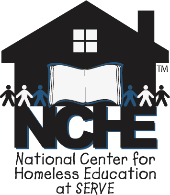 [Speaker Notes: Emcee/host]
Meet Your Presenters
Christina Dukes, Federal LiaisonNational Center for Homeless Education (NCHE)cdukes@serve.org 
Deb Albo-Steiger, Program ManagerProject UP-START Homeless Education ProgramDebalbo@dadeschools.net 
Tori Weigant Nuccio, Assistant Director of Financial AidWest Chester University of Pennsylvaniatnuccio@wcupa.edu
[Speaker Notes: Presenters introduce themselves in the order in which they appear on the screen.]
Time to move! What’s your role?
Session Outline
Context-setting
National-level supports
Program spotlight: Helping our Miami-Dade Youth, H.O.M.Y. Collective (Florida)
Program spotlight: Supporting Students Experiencing Homelessness (Pennsylvania)
Q&A
Small group discussion and next steps
[Speaker Notes: Presenter 1]
Context Setting andNational-Level Supports
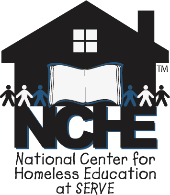 [Speaker Notes: Presenter 1]
Why College Access and Success?
We are in a time of
MOMENTUM
and
INTEREST
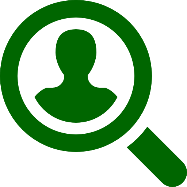 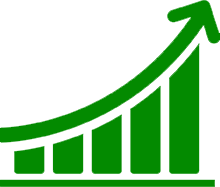 [Speaker Notes: Chapin Hall ReportWisconsin HOPE Lab work
HUD YHDP
New ESSA statutory requirements
Proposed legislation]
Why College Access and Success?
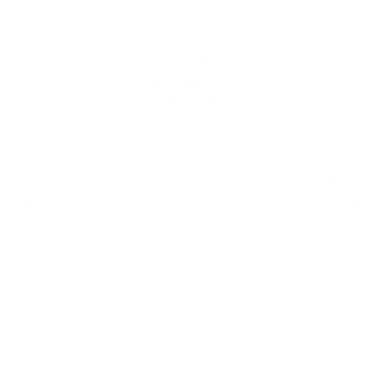 Why College Access and Success?
New
EVERY STUDENT SUCCEEDS ACT
mandates
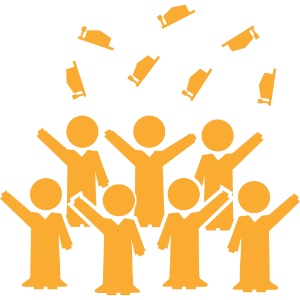 Why College Access and Success?
Youth experiencing homelessness may need a

HELPING
HAND

to get where they’re capable of going
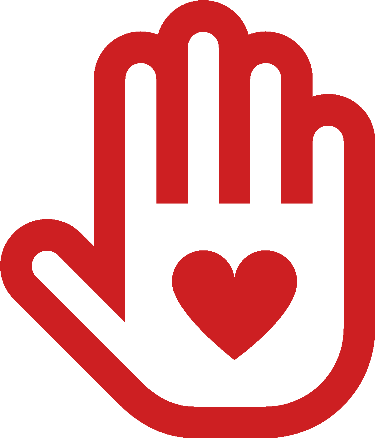 ESSA mandates
State homeless education plans must include a description of how youth experiencing homelessness will receive college advising, preparation, and readiness assistance from school counselors
Local liaisons must inform unaccompanied youth of their independent student status on the FAFSA and help these youth receive verification of this status
Support through Waivers
Youth experiencing homelessness are eligible for
Advanced Placement exam waivers: http://professionals.collegeboard.com/testing/waivers/guidelines/ap (*ESSA block granting may affect availability)
ACT exam waivers: https://www.act.org/content/dam/act/unsecured/documents/FeeWaiver.pdf
SAT exam waivers: https://collegereadiness.collegeboard.org/sat/register/fees/fee-waivers
College application fee waivers through the College Board (https://bigfuture.collegeboard.org/get-in/applying-101/college-application-fee-waivers/participating-colleges) or NACAC (https://www.nacacfairs.org/learn/fee-waiver/)
[Speaker Notes: Presenter 1]
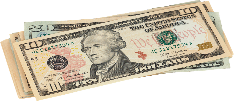 *The College Board recommends that students apply to between 5 and 8 colleges.
[Speaker Notes: Presenter 1]
Support for FAFSA Completion
Students need to complete a FAFSA at https://fafsa.gov each year
Based on the information submitted on the FAFSA, institutions calculate the Expected Family Contribution (EFC)
Encourage all students to fill out the FAFSA as soon as possible!
State and institutional deadlines vary; learn more at https://fafsa.gov/deadlines.htm?sf64104271
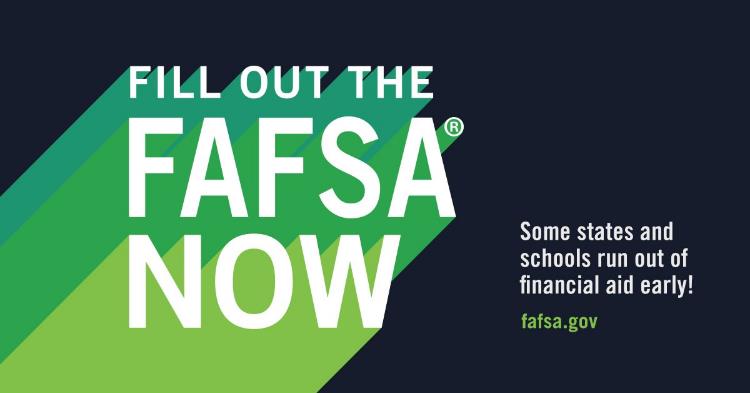 [Speaker Notes: Presenter 2]
Support for FAFSA Completion
Under ESSA, local liaisons must inform unaccompanied youth of their independent student status on the FAFSA and help these youth receive verification of this status
Dependent Student (*youth experiencing homelessness with their family)
Must report parent information on FAFSA
EFC is based on parents’ and student’s income and assets
Independent Student (*unaccompanied youth)
Does NOT report parent information on FAFSA
EFC is based on student’s income and assets
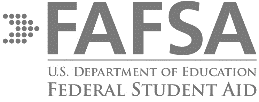 [Speaker Notes: Presenter 2]
Age Criteria
*New for the 2018-2019 FAFSA*: The definition of youth (previously defined as 21 or younger) was removed from the FAFSA
Unaccompanied homeless students ages 23 or younger or still enrolled in high school on the date he/she signs the FAFSA qualify as independent students
Students ages 24 or older automatically qualify for independent student status
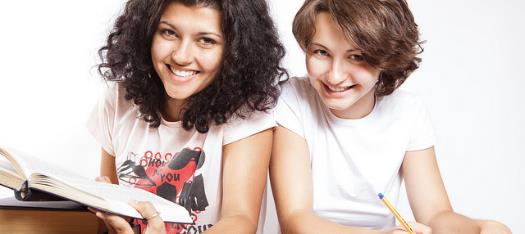 [Speaker Notes: Presenter 2]
Subsequent Year Determinations
Per Guidance from ED, local liaisons have the option to make subsequent year determinations for UHY if they have access to the information necessary to make such a determination
See question Q-2 at http://www2.ed.gov/policy/elsec/leg/essa/160240ehcyguidance072716.pdf for more information
[Speaker Notes: Presenter 2]
Tools
For local liaisons and sheltersSchoolHouse Connection Template (Independent Student Status of Unaccompanied Homeless Youth: Determination for the 2018-2019 FAFSA) available at https://www.schoolhouseconnection.org/wp-content/uploads/2017/10/SHC__FAFSA_Determination_2018_FINAL.doc
For financial aid administratorsNCHE FAA Tool (Making Student Status Determinations for Unaccompanied Homeless Youth: Eligibility Tool for Financial Aid Administrators) available at http://nche.ed.gov/pr/faa_tool.php
[Speaker Notes: Presenter 2]
Private Scholarships
Encourage students to check with their counselor for a list of scholarships
Give Us Your Poor/Horatio Alger Scholarship: https://scholars.horatioalger.org/ 
NAEHCY Scholarship: http://naehcy.org/naehcy-scholarship-fund/about-the-fund 
SchoolHouse Connection Scholarship: https://www.schoolhouseconnection.org/youth-leadership/scholarship-program/ (Nov 8 deadline)
Free and reputable scholarship search engines:
Fastweb!: http://www.fastweb.com/ 
College Board: https://bigfuture.collegeboard.org/scholarship-search 
U.S. Department of Education: http://studentaid.ed.gov/types/grants-scholarships/finding-scholarships (includes scholarship search tips and guidelines)
[Speaker Notes: Presenter 1]
Proposed Legislation
The Higher Education Access and Success for Homelessand Foster Youth Act (S.1795/H.R. 3740; Sept 2017)
The Fostering Success in Higher Education Act of 2017 (S. 1792/H.R. 3742; Sept 2017)
The College Student Hunger Act of 2017 (H.R. 3875; Sept 2017)
The Community College Student Success Act (H.R. 2960; June 2017)
[Speaker Notes: The Higher Education Access and Success for Homeless and Foster Youth Act (HEASHFY; S.1795/H.R. 3740; Sept 2017)
Eliminates the need for a yearly determination of independent student status for UHY barring a change in circumstances and/or conflicting information
Requires the Federal Student Aid Ombudsman to resolve disputes for UHY and foster youth who are denied independent student status
Provides in-state tuition for homeless and foster youth
Requires post-secondary institutions to
Designate SPOCs to assist homeless and foster youth
Disseminate information about FAFSA access for UHY and foster youth
Prioritize homeless and foster youth for campus housing
Develop a plan to support housing access during and between academic terms for UHY and foster youth

The Fostering Success in Higher Education Act of 2017 (FSHEA; S. 1792/H.R. 3742; Sept 2017)
Creates a grant program to enable states to establish or expand initiatives that improve college access and success for homeless and foster youth
Requires states to award subgrants to higher education institutions to develop campus-based support services and financial assistance for homeless and foster youth, including
Establishing a POC to meet regularly with homeless and foster youth
Establishing support programs to assist with financial aid and other critical areas
Adjusting the COA to include housing during periods of non-enrollment
Providing institutional aid to meet the COA not covered by other aid
Subsidizing fees associated with student orientation
Ensuring the availability of student health services
Establishing early alert systems to help students struggling academically

The College Student Hunger Act of 2017 (H.R. 3875; Sept 2017)
Amends the Food and Nutrition Act to expand the eligibility of students to participate in the Supplemental Nutrition Assistance Program

The Community College Student Success Act (H.R. 2960; June 2017)
Funds a competitive grant program to help post-secondary institutions plan and implement programs that provide comprehensive support services and resources designed to increase transfer and graduation rates at community colleges
Supports include academic advising, tutoring, and financial support in the form of a tuition waiver to cover the gap between tuition; fees and financial aid, and a financial incentive, such as a transportation pass or gas card, at least once per month]
Poll: What do you think?
Chevon is a high school senior staying in a RHYA shelter. Who can determine that he’s an independent student?
[Speaker Notes: Emcee/host


James is a high school senior staying in a RHYA shelter. Who can determine that he’s an independent student?
The local liaison for her school district
The RHYA shelter director or designee
A HUD shelter director or designee
A financial aid administrator]
Poll: What do you think?
Who can determine that Chevon is an independent student?

✔ The local liaison✔ The RHYA shelter director or designee✘ A HUD shelter director or designee✔ The financial aid administrator
[Speaker Notes: Emcee/host


James is a high school senior staying in a RHYA shelter. Who can determine that he’s an independent student?
The local liaison for her school district
The RHYA shelter director or designee
A HUD shelter director or designee
A financial aid administrator]
Q&A
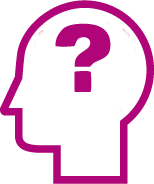 [Speaker Notes: Emcee/host]
Program Spotlight:Florida
[Speaker Notes: Presenter 1]
Hello from Florida & Miami-Dade County
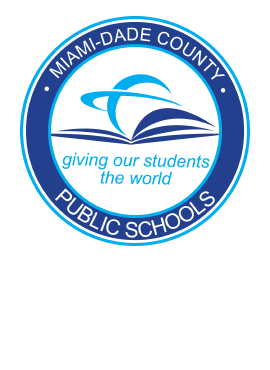 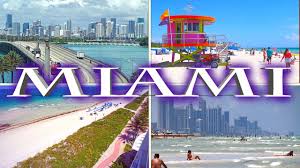 * M-DCPS 4th Largest District 
* Approximately 400 schools
* 350,000 students
* Over 2,000 square miles
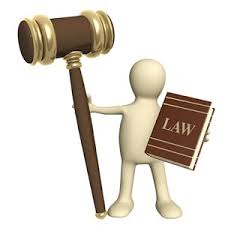 Florida State Statute 1009.25 (f)
Fee exemptions for workforce education programs, Florida College System institutions, or state university
[Speaker Notes: Presenter 1]
District homeless liaisons & teamwork
LEA Homeless Liaison
Students
High School-Based Staff
ALL Post Secondary Institutions
[Speaker Notes: Presenter 1]
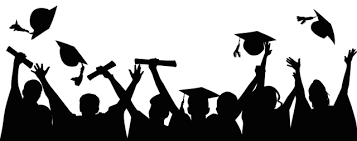 Students
UP-START Staff meet with every senior identified in our program and provide verification of their status
Needs Assessment done by Project UP-START staff for seniors
Emphasis on post-secondary readiness among all UP-START students, especially UHY
UHY must be told of their independent student status on FAFSA & we inform them about Florida State Statute 1009.25 (f)
[Speaker Notes: Presenter 1]
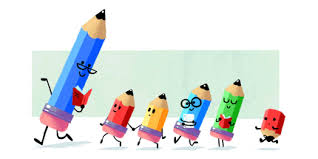 High School Based Staff
Presentations: 
*School Counselors     *School Social Workers     *Registrars	
*College Advisors     *School Administrators	     *Agency staff
*Athletic Directors     *Activities Directors     *Teachers
Ensuring high school staff understand which students qualify
Updates to staff throughout the school year about deadlines, new programs, & other information to assist UP-START seniors
[Speaker Notes: Presenter 1]
Single Points of Contact
State Universities
State Colleges
Public Technical Colleges
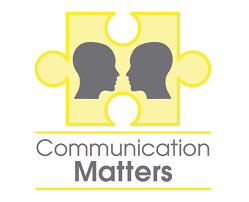 District Homeless Liaison
[Speaker Notes: Presenter 1]
Helping Our Miami-Dade Youth (H.O.M.Y)
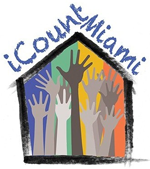 [Speaker Notes: Presenter 1]
Education and Employment
Education and Employment includes high performance in and completion of educational and training activities, especially for younger youth, and starting and maintaining adequate and stable employment for older youth. 
M-DCPS, Project UP-START
Educate Tomorrow
Florida International University – Fostering Panther Pride (FIU-FPP)
Miami-Dade College Single Stop (MDC)
M-DCPS Technical Colleges
CareerSource South Florida & Partner Agencies
Miami Job Corps
UM Children & Youth Law Clinic
Our Kids of Miami-Dade/Monroe
Casa Valentina
Concept Health Systems
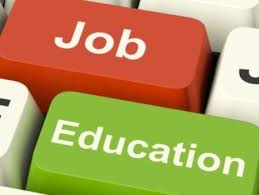 [Speaker Notes: Presenter 2]
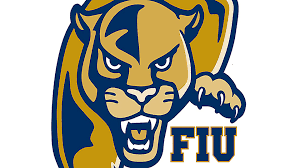 FIU’s Fostering Panther Pride (FPP)
Began in Fall 2013 thanks to the efforts of FIU’s leadership and Educate Tomorrow
FPP offers tailored academic and other support services to students identified as former foster youth or homeless
Additionally FPP partners with FIU’s Golden Scholars program, a summer bridge program 
FPP Starts working with UP-START students in high school
[Speaker Notes: Presenter 1]
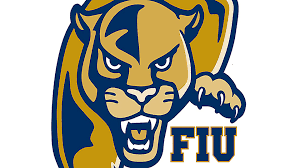 FPP Components
Program Director – SPOC
Student Success Coach
Mentoring Program
Research
Graduation Success Initiative (GSI)
Internal and External Partnerships
Housing Scholarships and Book Vouchers
Food, toiletries, clothing, and a care package first semester.
[Speaker Notes: Presenter 1]
FIU’s Model of success: removing barriers
[Speaker Notes: Presenter 1]
Educate tomorrow at MDC’s single stop
College coaches on different campuses to assist students who qualify for the program
Executive Internship Program: 
Interns earn three college credits 
Interns are given a $1,500 stipend 
Often interns are offered positions after internship ends
Mentorship
Weekly emails to promote employment, scholarship, community resource, volunteer and other opportunities
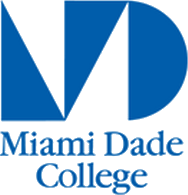 [Speaker Notes: Presenter 1]
M-DCPS Technical Colleges
7 M-DCPS Technical Colleges
SPOCs on each campus
Communications between District Homeless Liaison & Technical Colleges to assist with transition from high school to post-secondary
Career-in-a-Year: 65+ job training programs
Joint Apprenticeship Programs
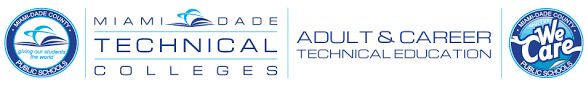 [Speaker Notes: Presenter 1]
[Speaker Notes: Mission: To provide a path to independence for at-risk, homeless and foster youth through education, mentoring, and life-skills programming.
Education should be an attainable goal for even the most dis-advantaged.  That's why we're here. Educate Tomorrow provides a continuum of care for transitioning foster and homeless youth into adulthood focusing on higher education, and employ-ability.
We want college coaches(That specifically serve foster care/homeless youth) EVERYWHERE!]
Working together – it takes a village!
Verification letter: All institutions are in agreement on a form
District Homeless Liaisons: Make sure you know who you are verifying! 
Communitywide initiative: Unaccompanied Youth Homelessness 
Community support: Collaboration with your Continuum of Care 
Verification Assessment: Homeless Outreach Team
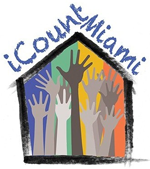 [Speaker Notes: Presenter 1]
Q&A
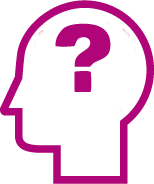 [Speaker Notes: Emcee/host]
Program Spotlight:Pennsylvania
[Speaker Notes: Presenter 1]
West Chester University of Pennsylvania
17,000 Undergraduate and Graduate Students
Located 40 minutes outside of Philadelphia, PA. 
We see about 25-30 students identify and participate each year. 
Committee started in 2013, Housing started in 2014, Emergency Funding Account in 2015, Resource Pantry 2016 and finally in fall 2017 we pulled these service together to launch the WCU Promise Program.
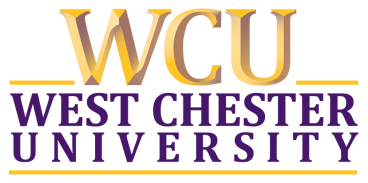 WCU Promise Program: “Supporting Students 365 Days of the Year”
Identifying Students
Foster Youth Comment Code: 166
UHY Comment Code: 163
Rejected FAFSA Forms
On-campus training: Referrals.
Single Point of Contact Model. 
CASA, McKinney-Vento Liaisons
Provide guidance on website
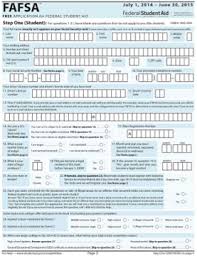 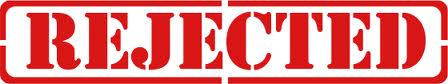 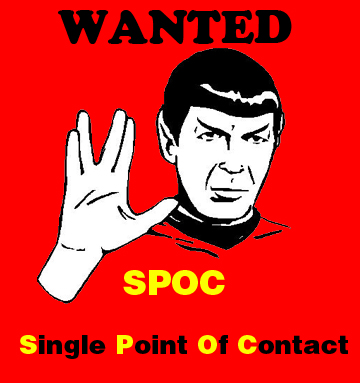 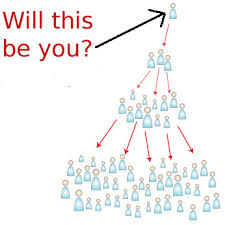 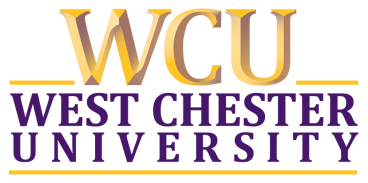 WCU Promise Program: “Supporting Students 365 Days of the Year”
Different Statuses: Similar Needs
Unaccompanied Homeless Youth: students under the age of 24 who are not in the care of their parents and are lacking adequate fixed nighttime residence.
Unaccompanied Foster Youth: Students under the age of 24 who meet qualifications for UHY, but are marked independent due to response on FAFSA.
Independent student via appeal: May or may not be at-risk of being homeless or youth, but is without support from other adults.
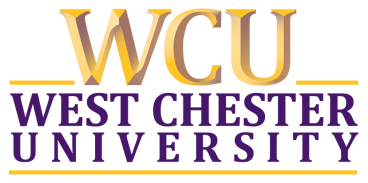 WCU Promise Program: “Supporting Students 365 Days of the Year”
Knowing what is needed:
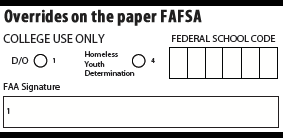 A Homeless Youth Determination is not a dependency override or a case of professional judgment!!
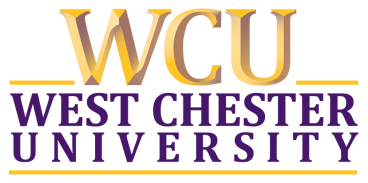 WCU Promise Program: “Supporting Students 365 Days of the Year”
Barriers to success:
Stereotypes and lack of awareness.
Under-identification.
High mobility resulting in lack of school stability and educational continuity.
Enrollment requirements (school records, health records, proof of residence, guardianship).
Poor health, fatigue, hunger.
Emotional trauma, depression, anxiety.
Lack of transportation.
Lack of school supplies, clothing, etc.
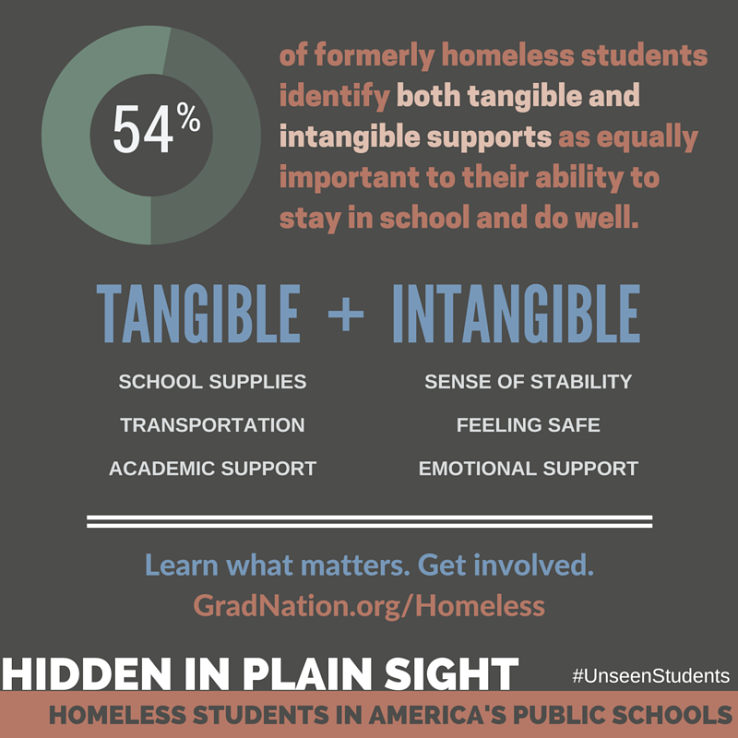 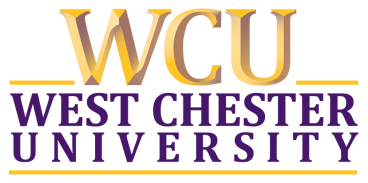 WCU Promise Program: “Supporting Students 365 Days of the Year”
WCU Resource Pantry:
Open to ALL students
47 users in first year already over 107 users for 2017
Supported by Food Bank
Staffed by Work Study Students
Community Partnerships: “Wings for Success” 
On-campus programming
Weekly Newsletter
Operation S.N.O.W
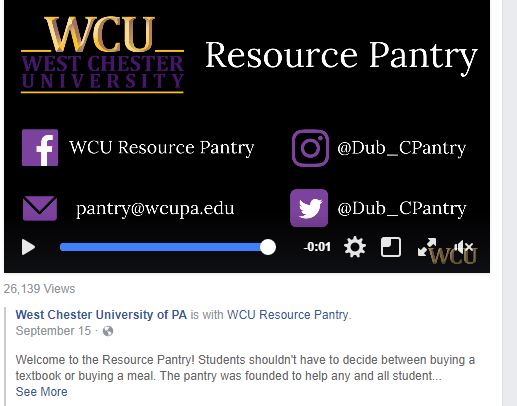 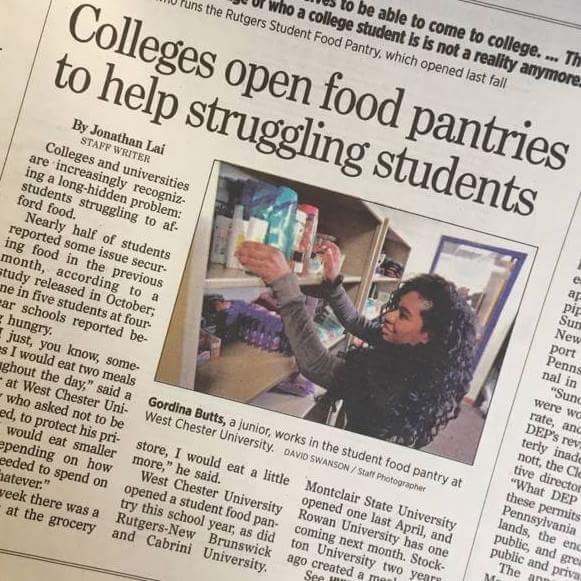 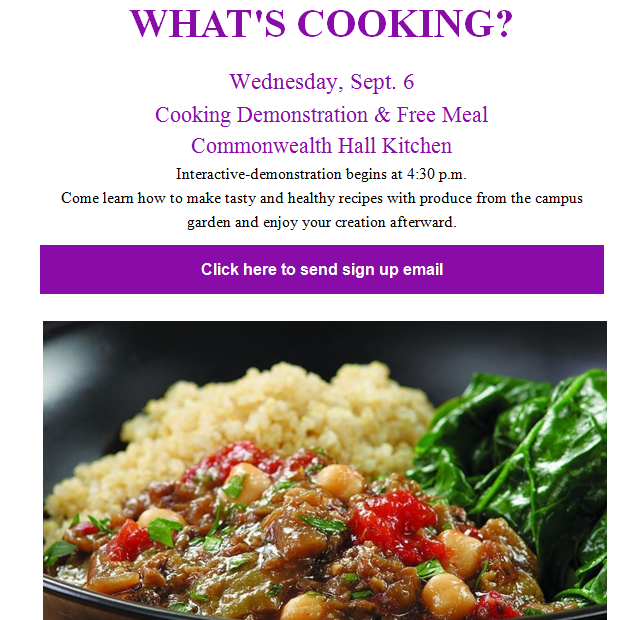 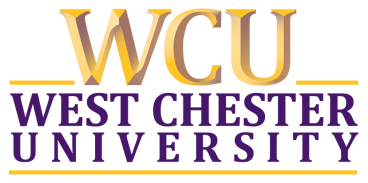 WCU Promise Program: “Supporting Students 365 Days of the Year”
Housing
Accommodations for summer, winter, and breaks?
Partner with local transition housing options and/or shelters. Seek out programs such as:
Rent subsidies
Valley Youth House for Foster Youth
Host families
Partner with other colleges in the area with residential halls. 
Plan ahead!
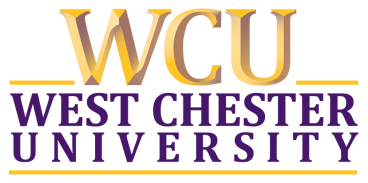 WCU Promise Program: “Supporting Students 365 Days of the Year”
WCU Promise Program: “Supporting Students 365 Days of the Year”
Promise Program Committee: Working together on campus
Student Mentors: Working via assignment with small groups
Admissions/Financial Aid
Housing
Advising
Summer Bridge Programs
Tutoring
Alumnae
Campus Gardens
Foundation Representation
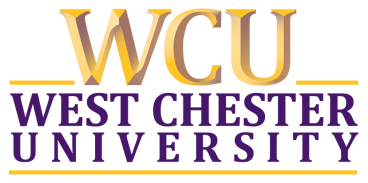 WCU Promise Program: “Supporting Students 365 Days of the Year”
Working together in the community to create long-term stability
Valley Youth House/County Taskforce
University of Pennsylvania’s Field Center: Foster Care to College Cohort
ECYEH Coordinators and H.S. Liaisons
Affordable Housing Options
Case Study of GPA/Test Scores of H.S. Upperclassmen
College Prep Nights and Financial Literacy Events
Campus tours
Partner with local restaurants
AAUW Chapters
Alumnae Fundraising Campaigns
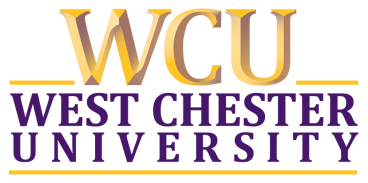 Q&A
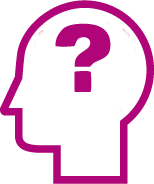 [Speaker Notes: Emcee/host]
Discussion
Collaboration is based on contribution and mutual benefit. Go around your group and share what strength you might contribute to a new local collaboration.
What is your next step?
[Speaker Notes: Emcee/host]